Definition of business process
Process 2 – Medical equipment requested
This process defines the steps taken when requesting medical equipment for a department from the medical engineering department.
Where the standards fit in the process map
Medical engineering department
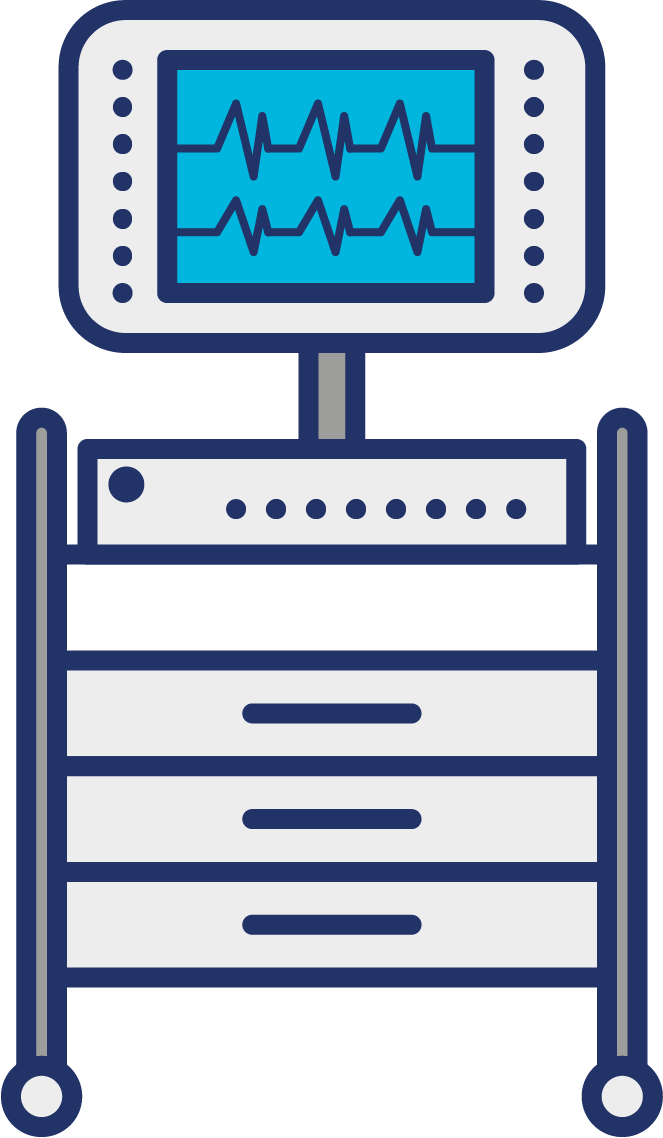 GTIN/GLN/GIAI
1. Medical equipment asset stored
Where the standards fit in the process map
Medical engineering department
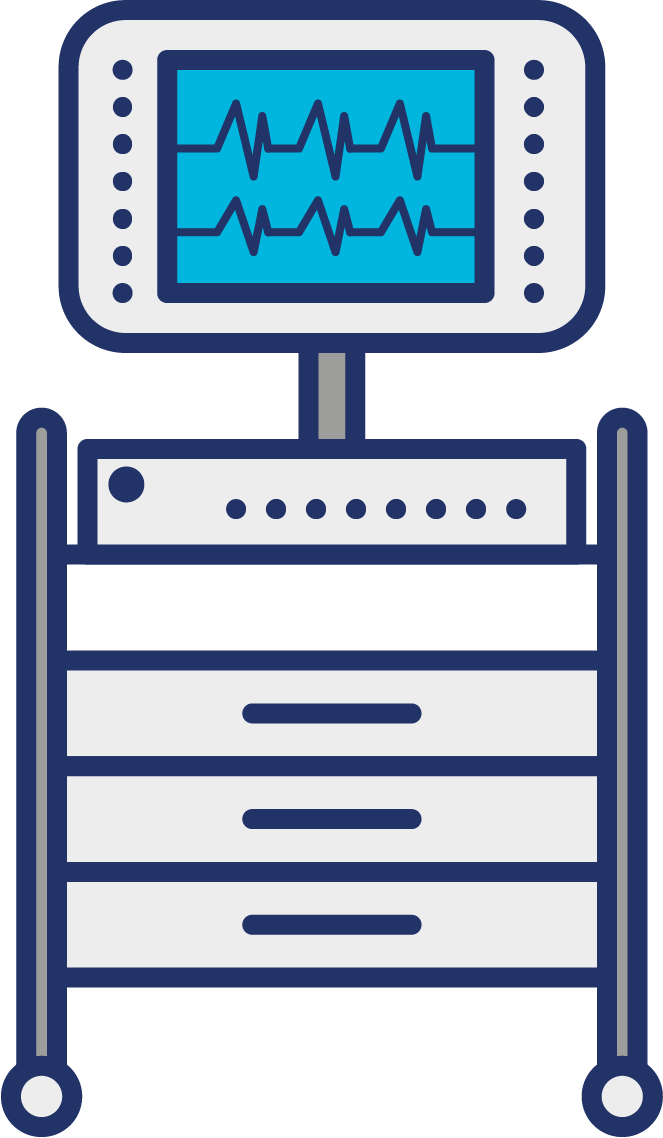 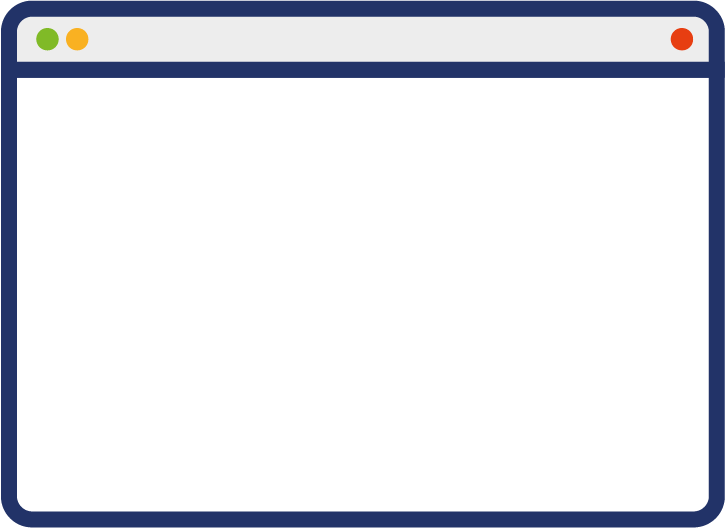 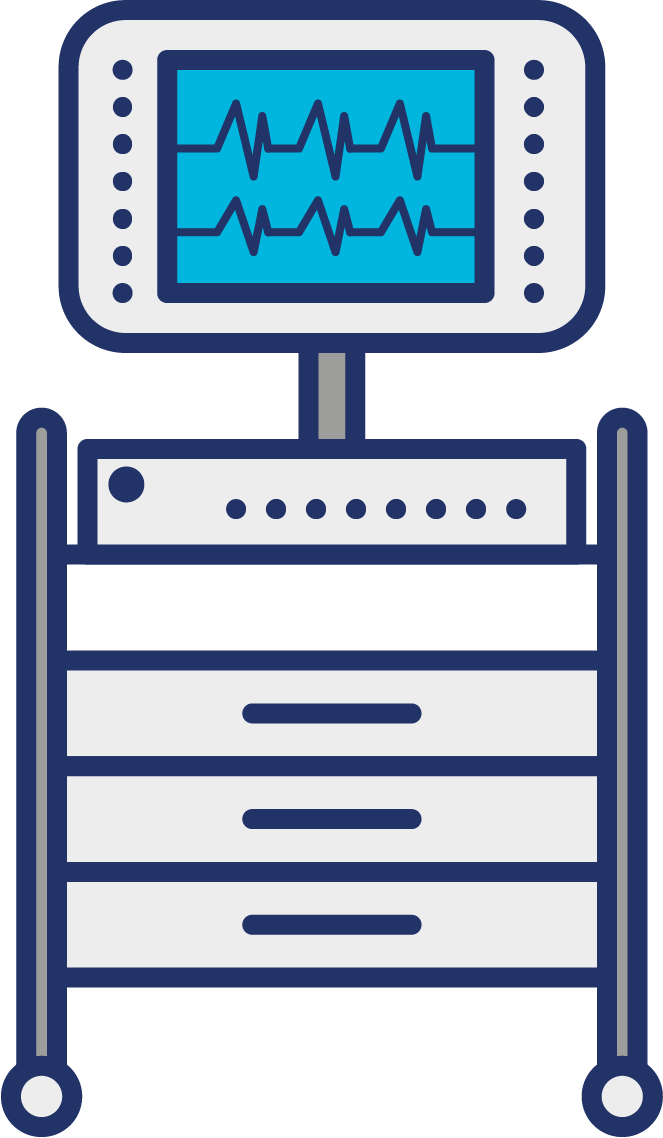 GTIN/GLN/GIAI
GTIN/GLN/GIAI
1. Medical equipment asset stored
2. Medical equipment catalogue in place and available to request equipment as needed
Where the standards fit in the process map
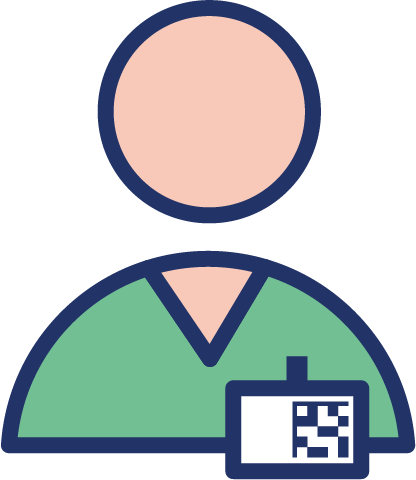 GTIN/GLN/GSRN(+SRIN)/GIAI
3. Medical equipment requested
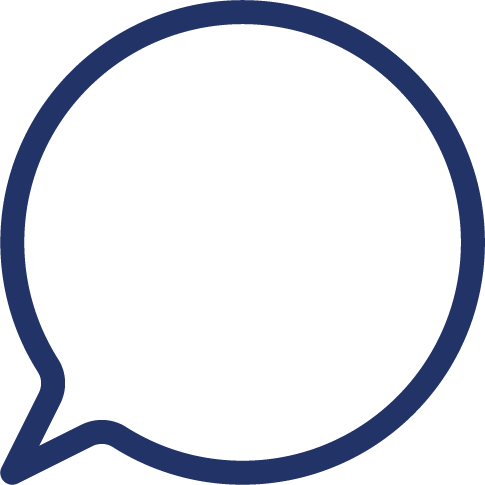 Clinical area
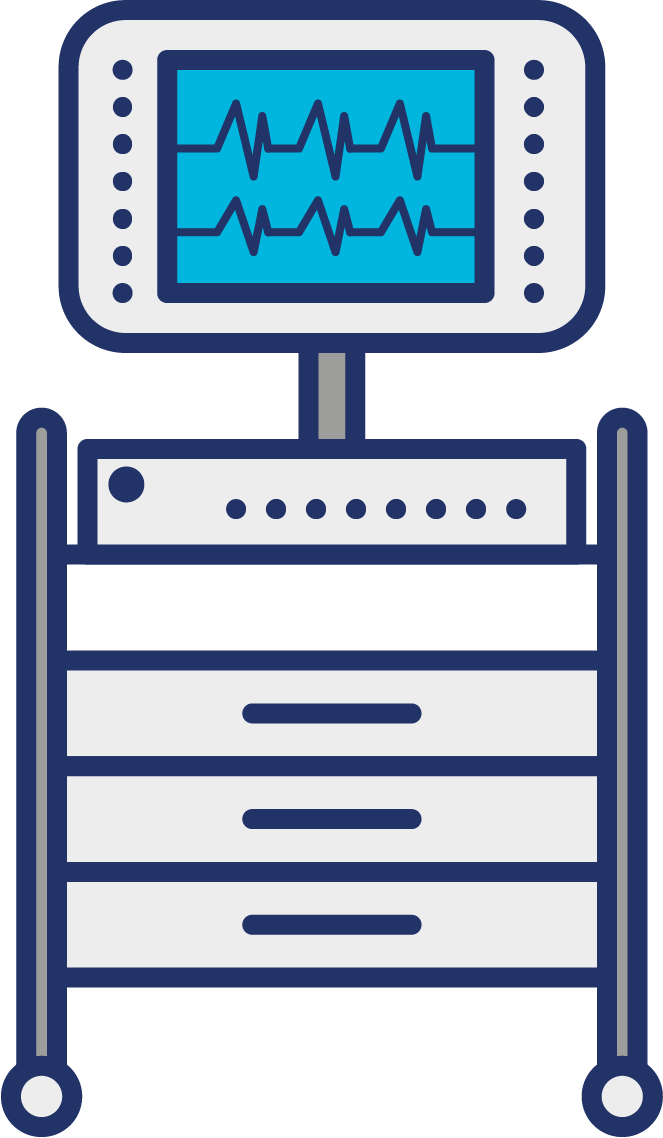 Medical engineering department
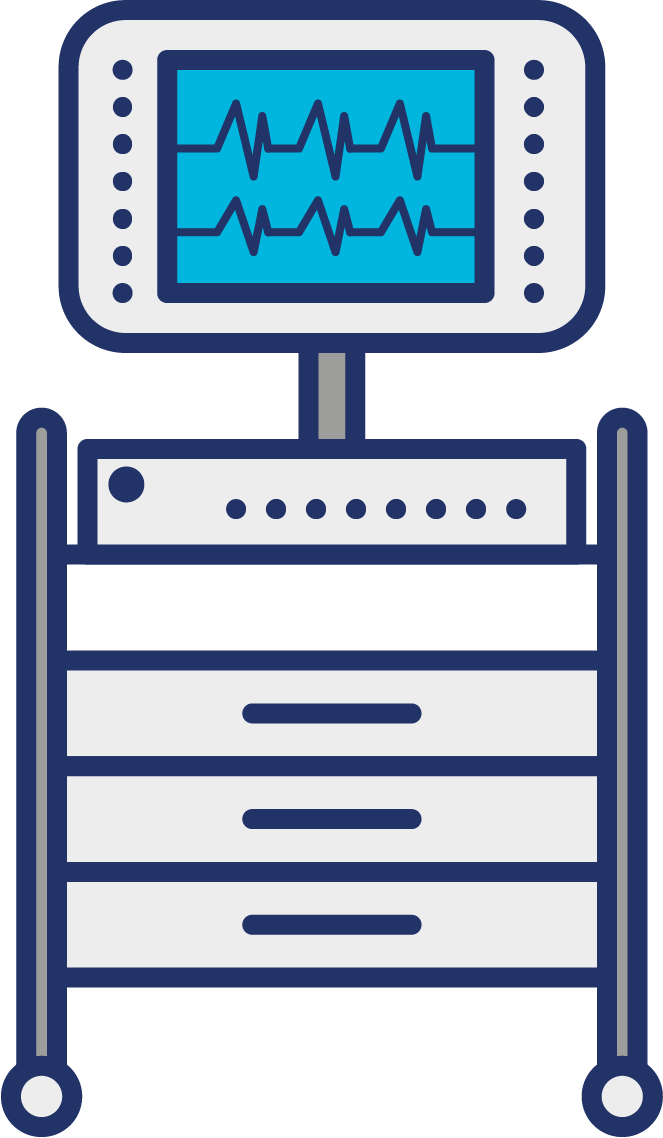 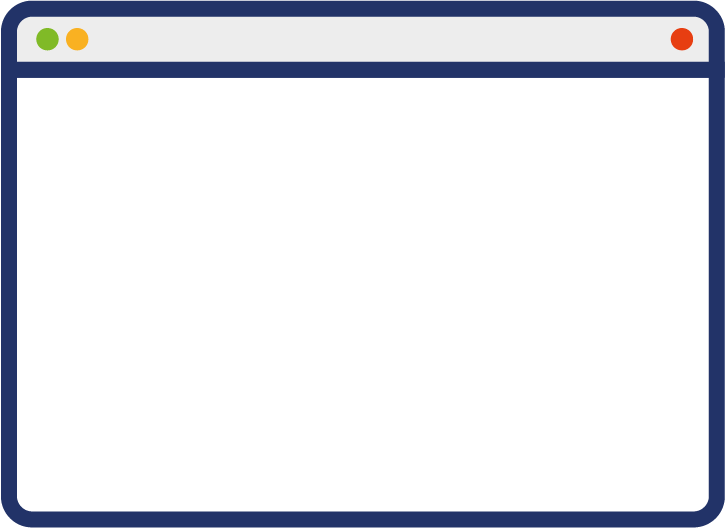 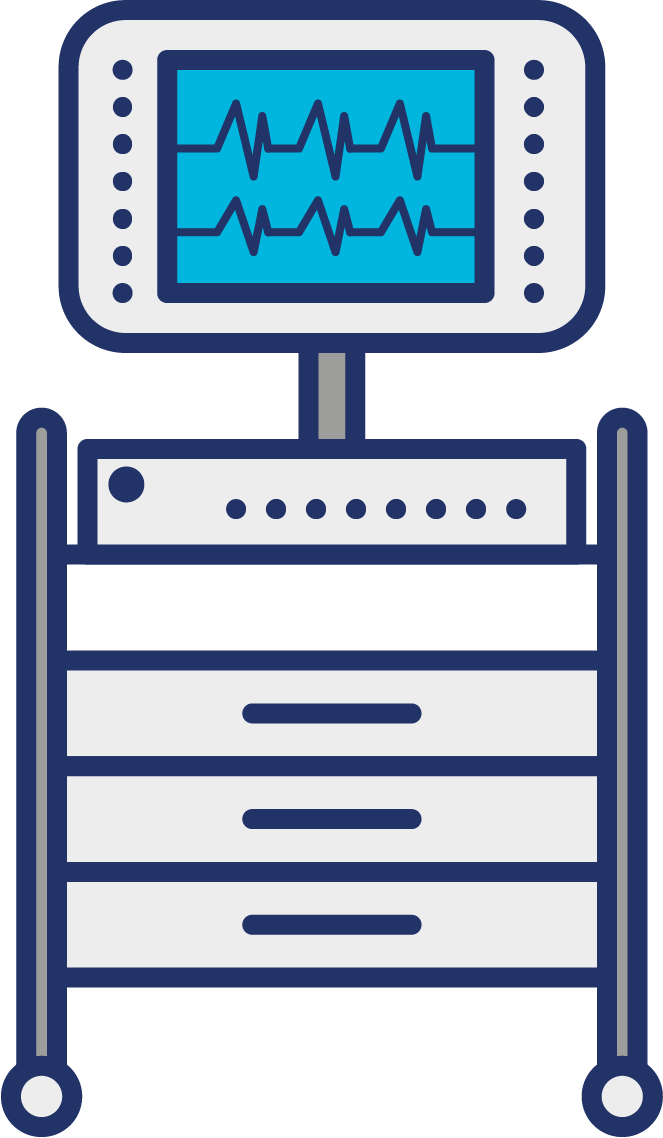 GTIN/GLN/GIAI
GTIN/GLN/GIAI
1. Medical equipment asset stored
2. Medical equipment catalogue in place and available to request equipment as needed
Where the standards fit in the process map
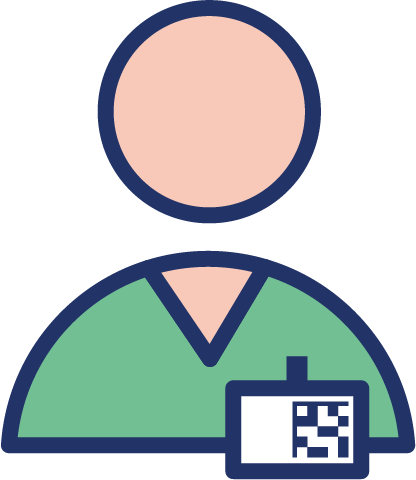 GTIN/GLN/GSRN(+SRIN)/GIAI
3. Medical equipment requested
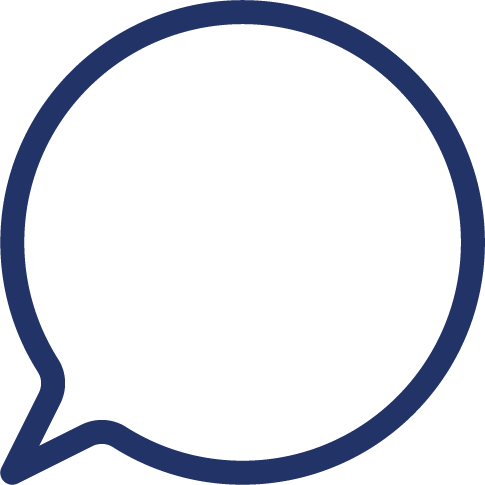 Clinical area
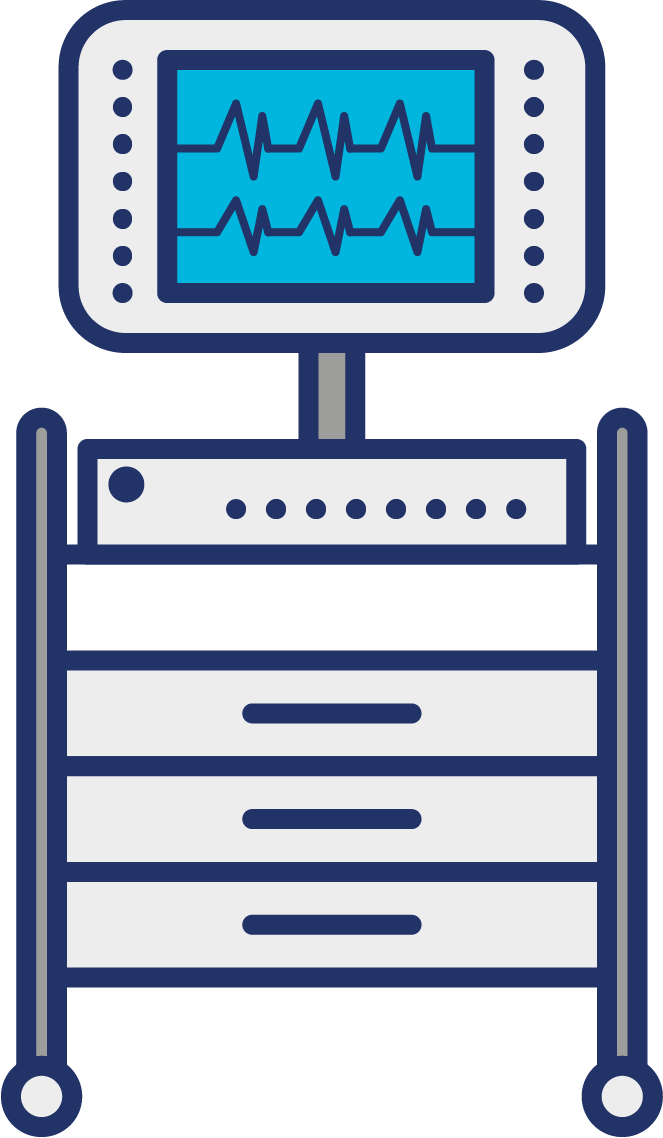 Medical engineering department
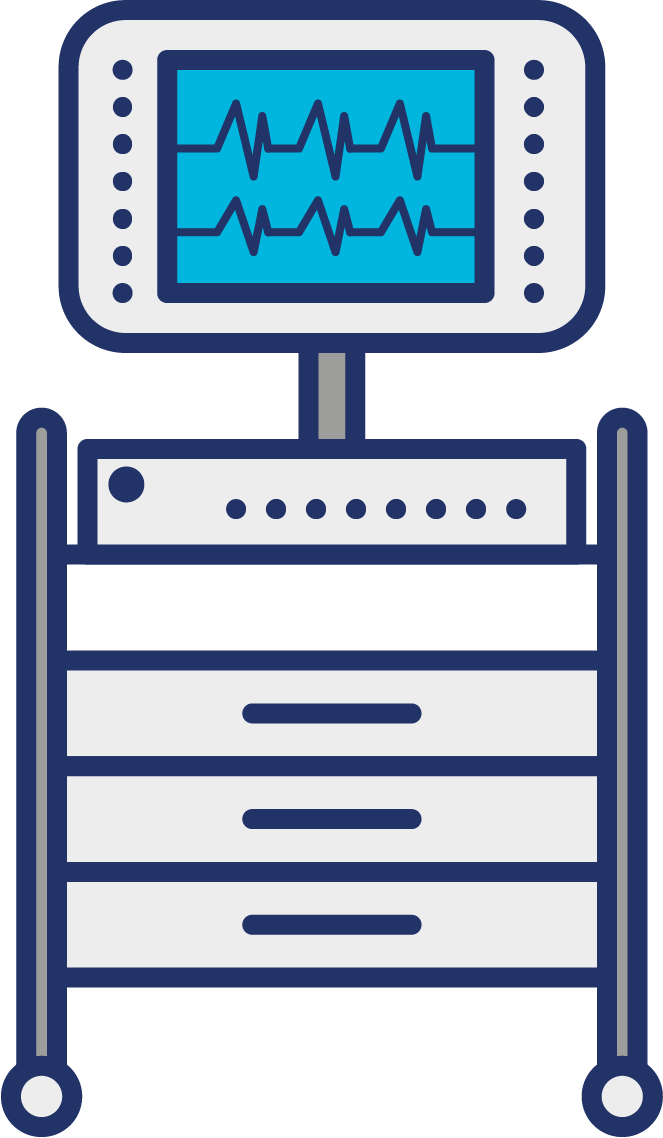 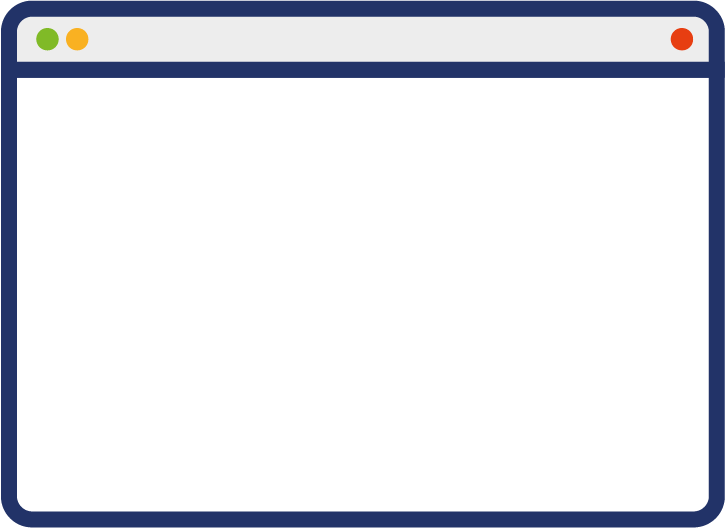 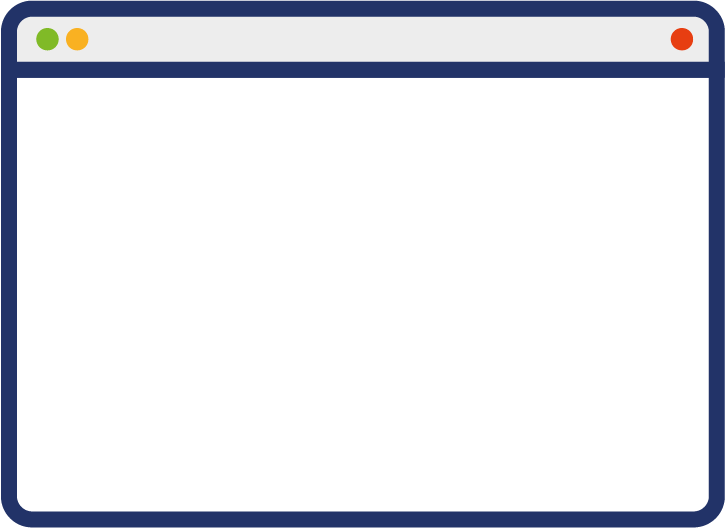 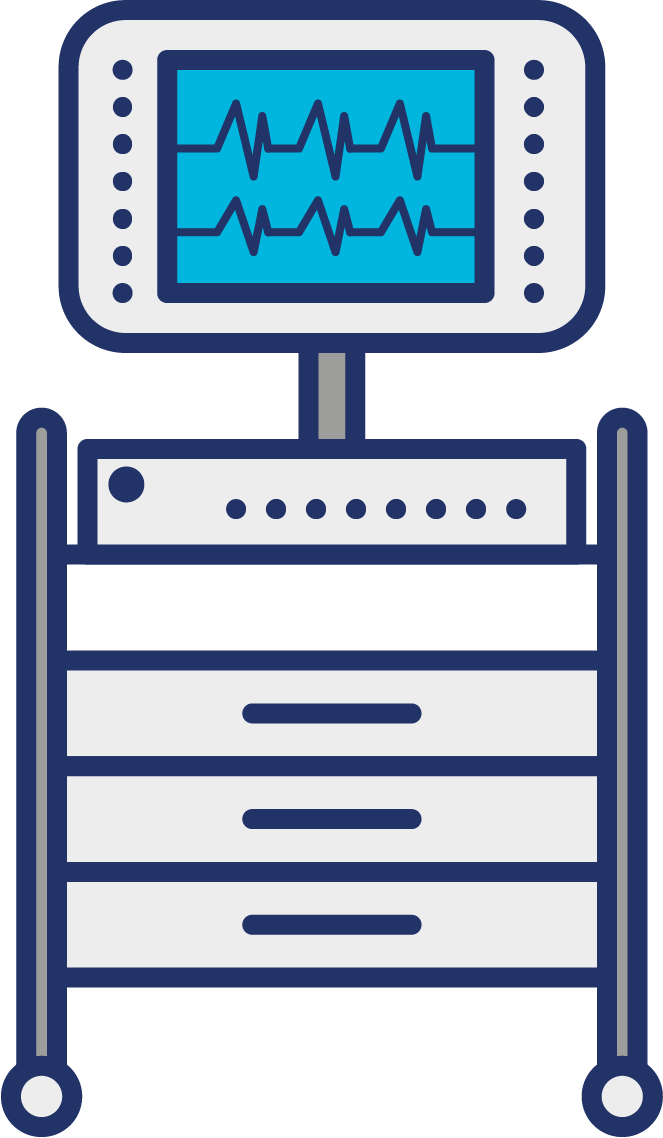 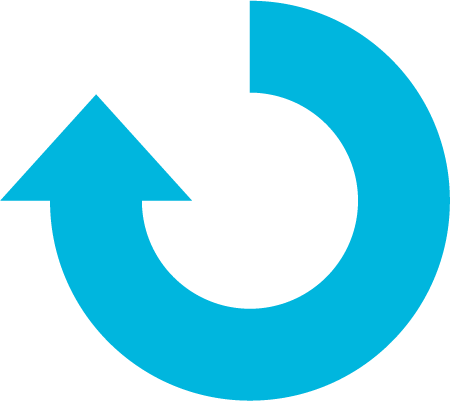 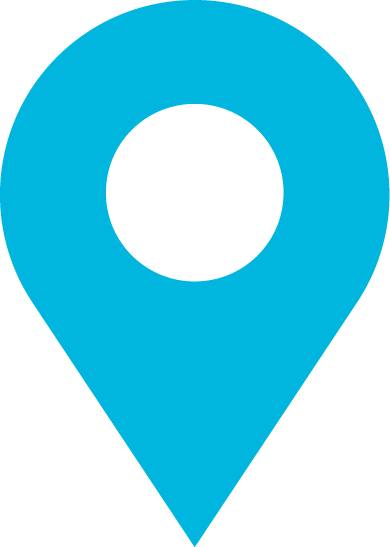 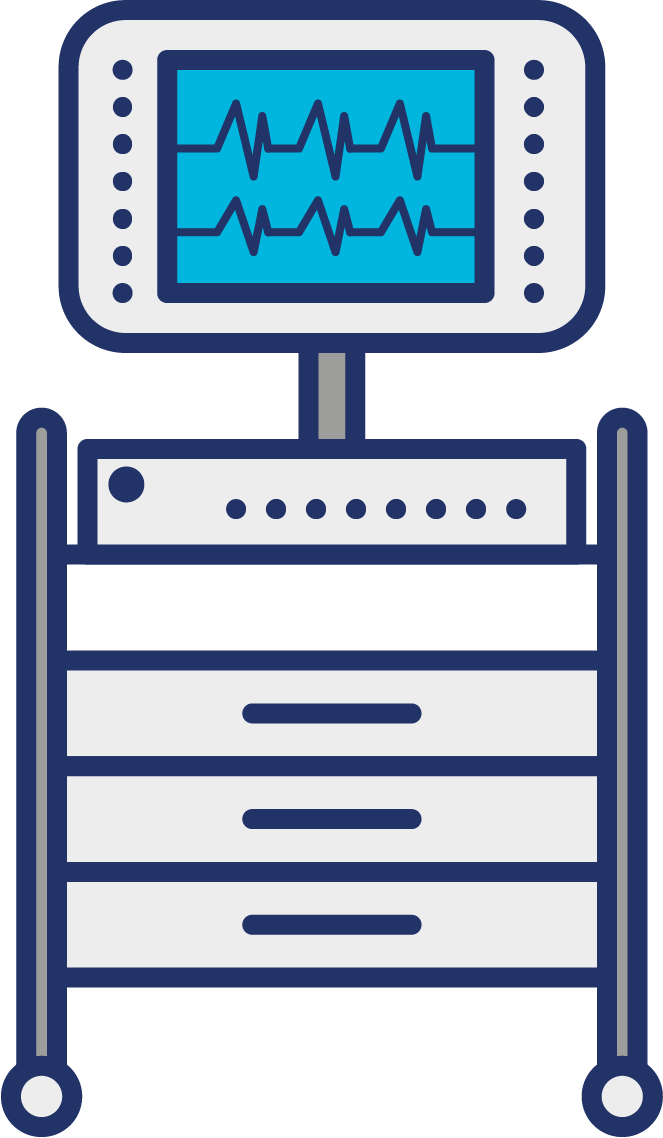 GTIN/GLN/GIAI
GTIN/GLN/GIAI
1. Medical equipment asset stored
2. Medical equipment catalogue in place and available to request equipment as needed
GLN
4. Medical equipment registered, updated and new location captured
Where the standards fit in the process map
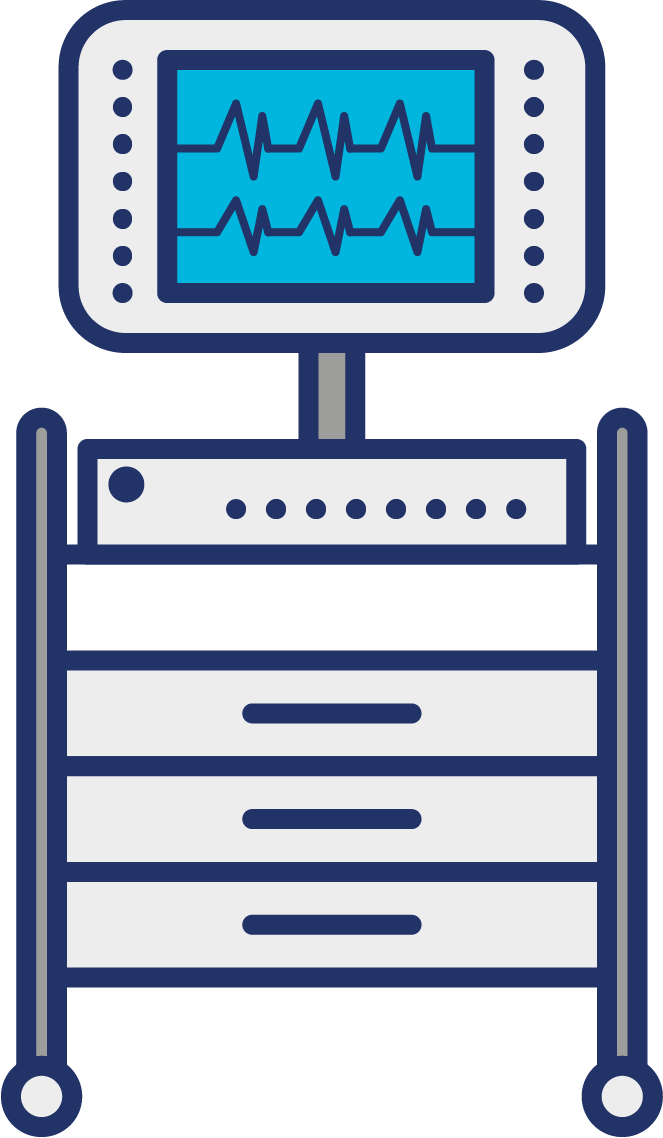 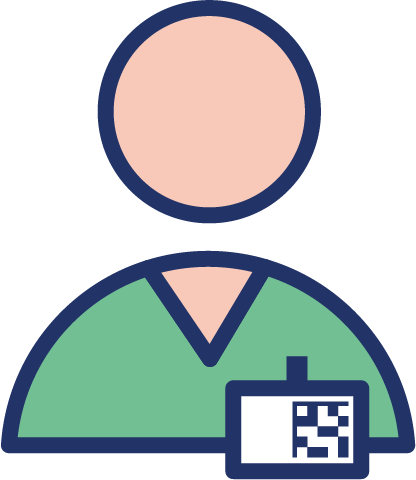 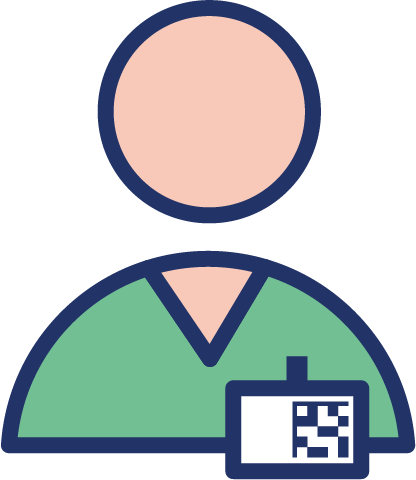 GTIN/GLN/GSRN(+SRIN)/GIAI
GTIN/GLN/GSRN(+SRIN)/GIAI
5. Equipment delivered and allocated to a patient
3. Medical equipment requested
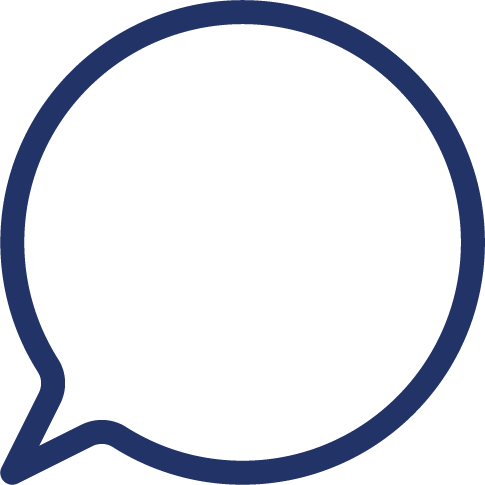 Clinical area
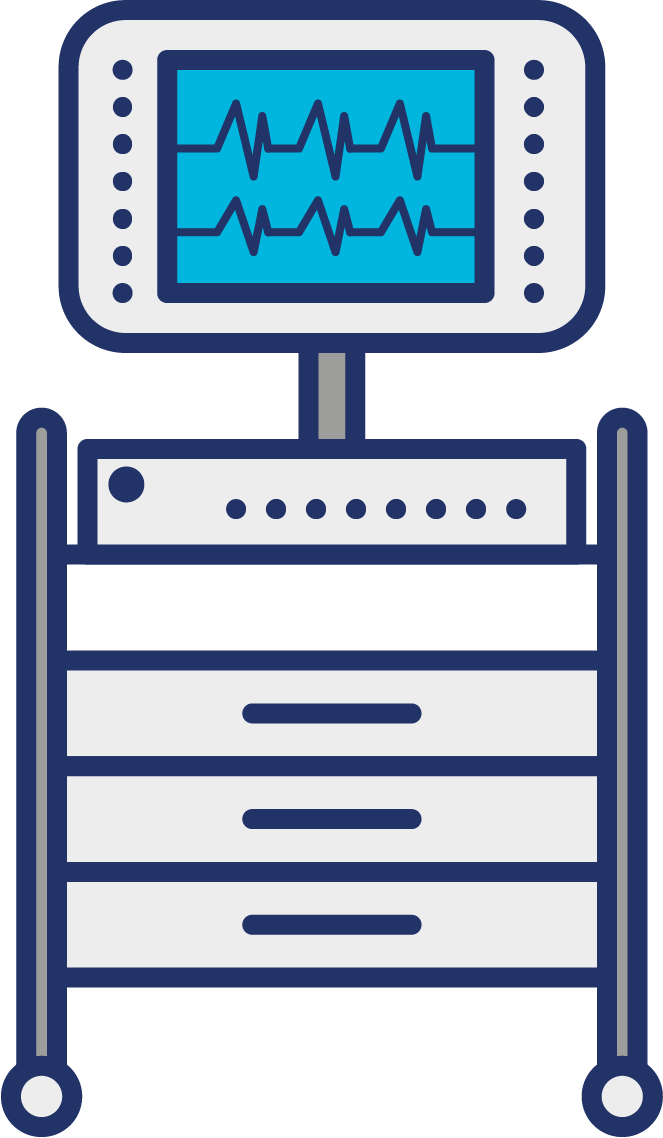 Medical engineering department
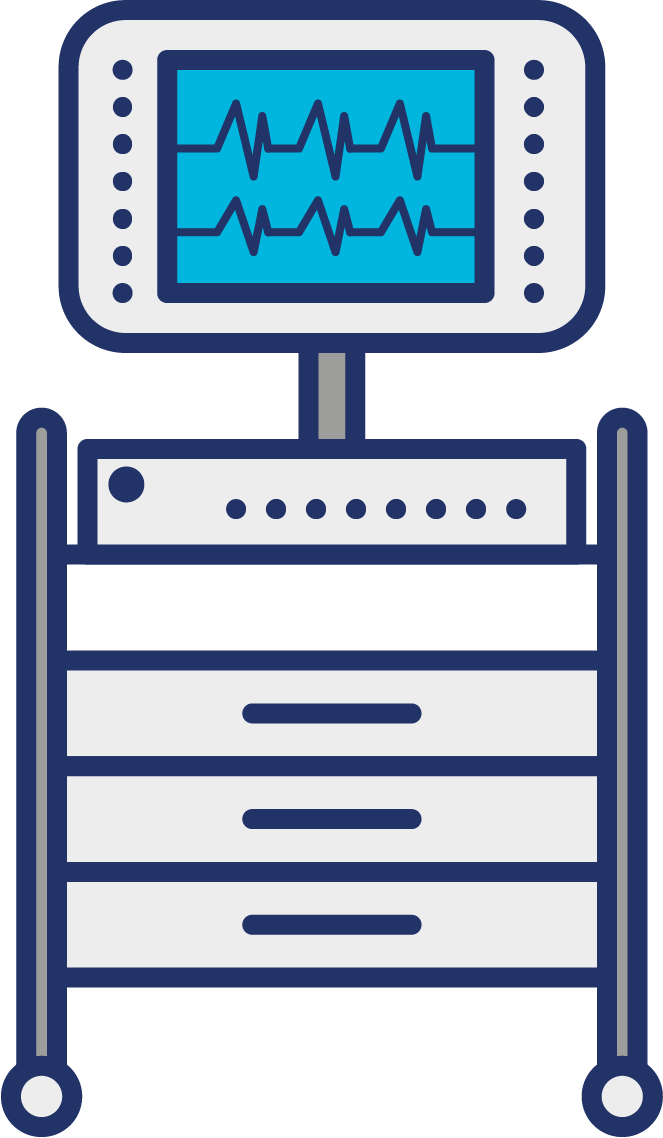 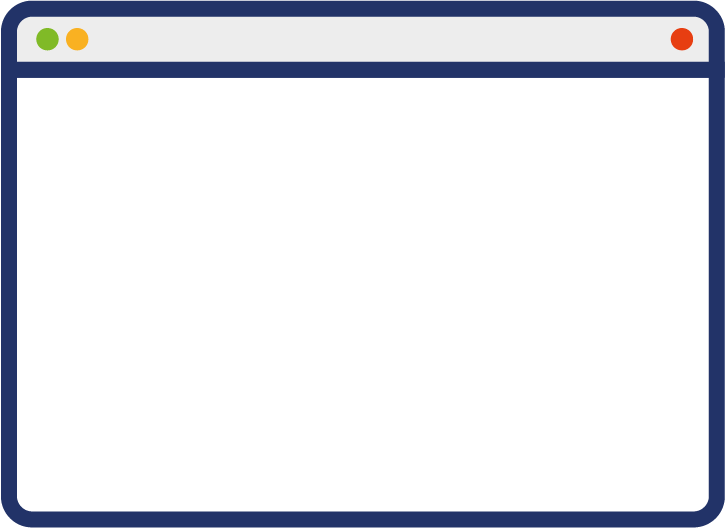 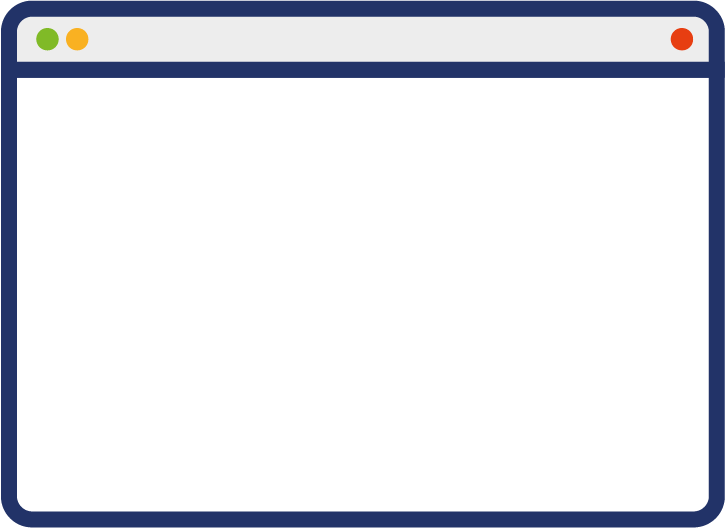 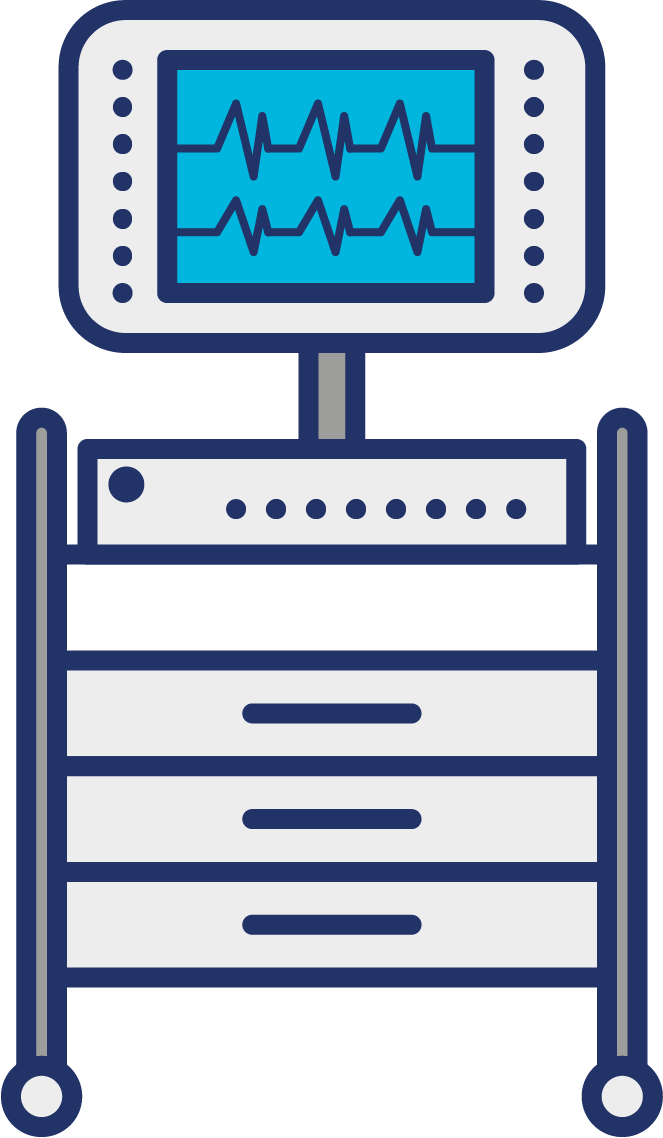 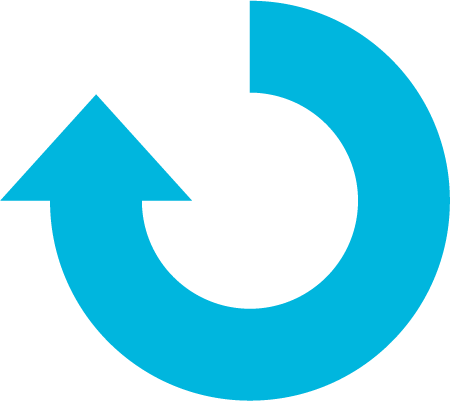 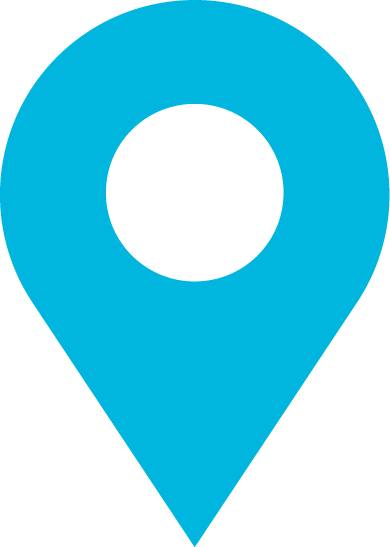 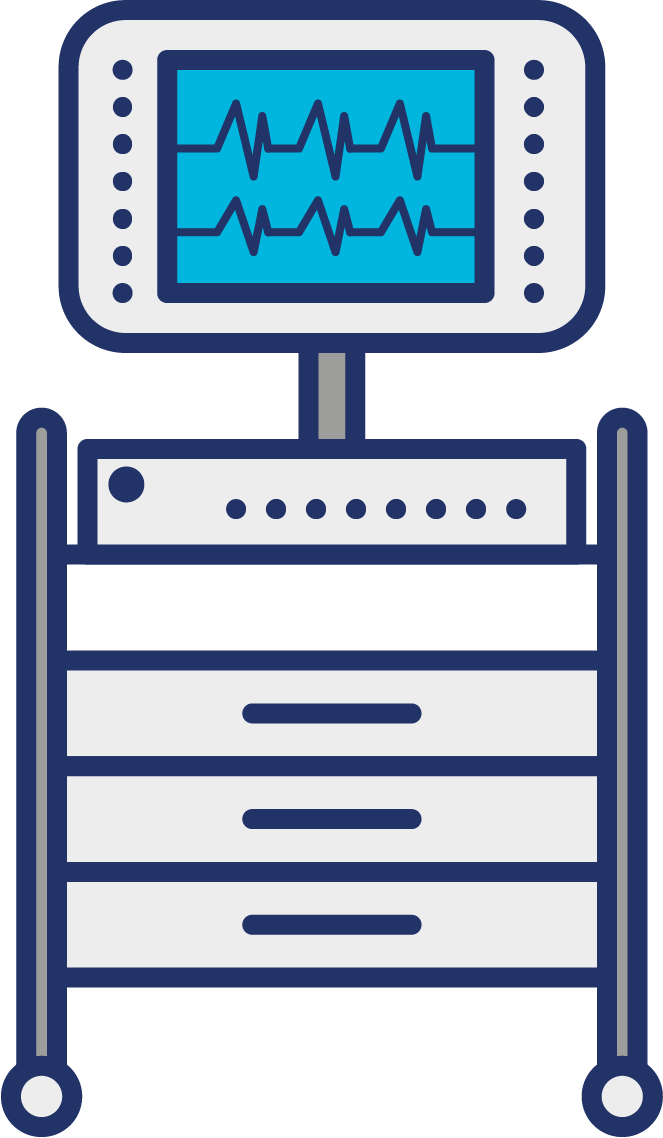 GTIN/GLN/GIAI
GTIN/GLN/GIAI
1. Medical equipment asset stored
2. Medical equipment catalogue in place and available to request equipment as needed
GLN
4. Medical equipment registered, updated and new location captured
Where the standards fit in the process map
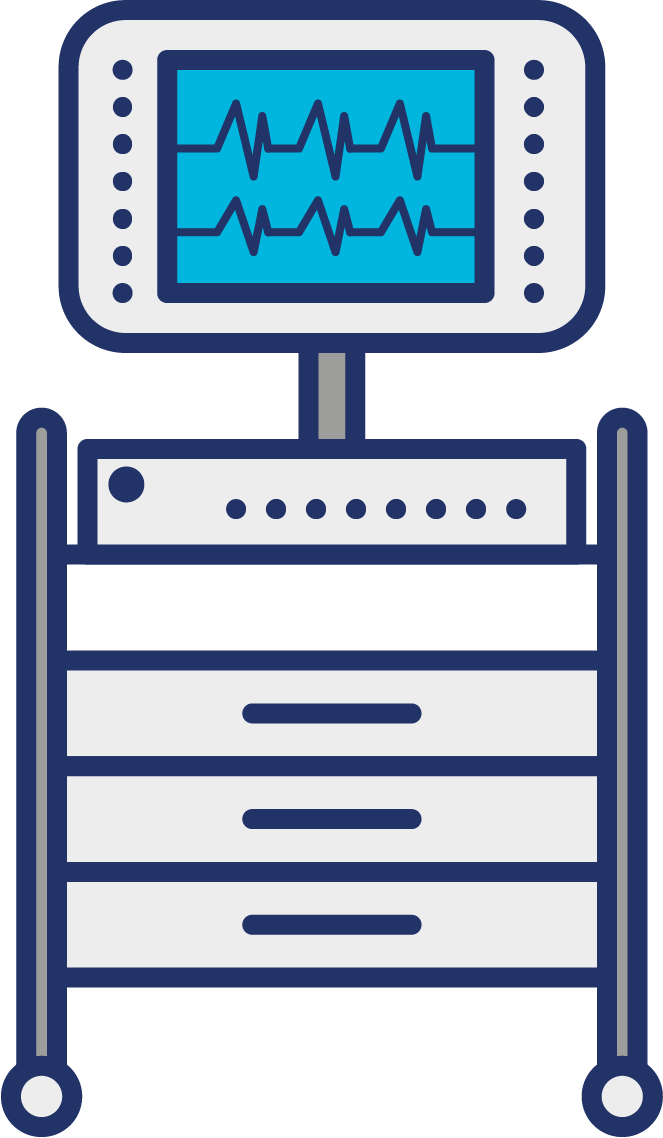 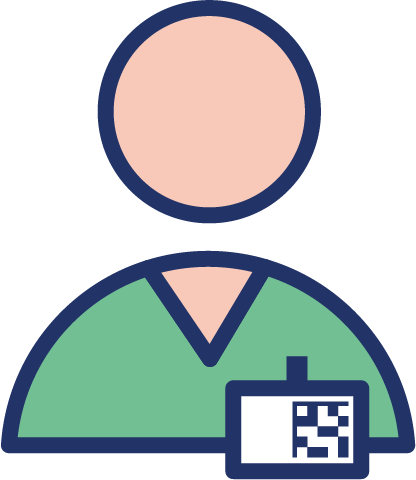 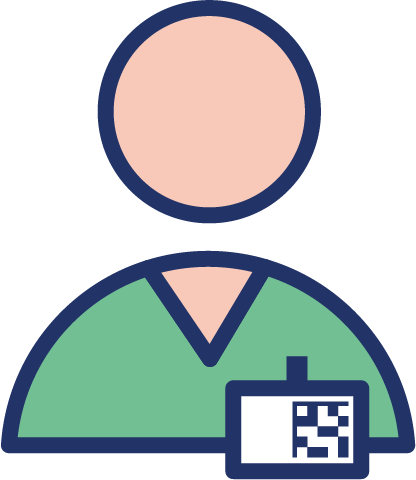 GTIN/GLN/GSRN(+SRIN)/GIAI
GTIN/GLN/GSRN(+SRIN)/GIAI
5. Equipment delivered and allocated to a patient
3. Medical equipment requested
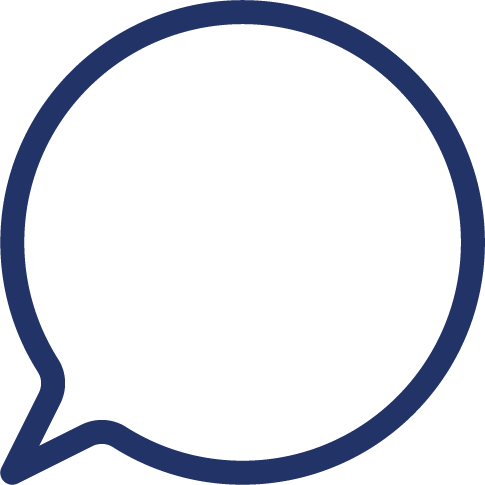 Clinical area
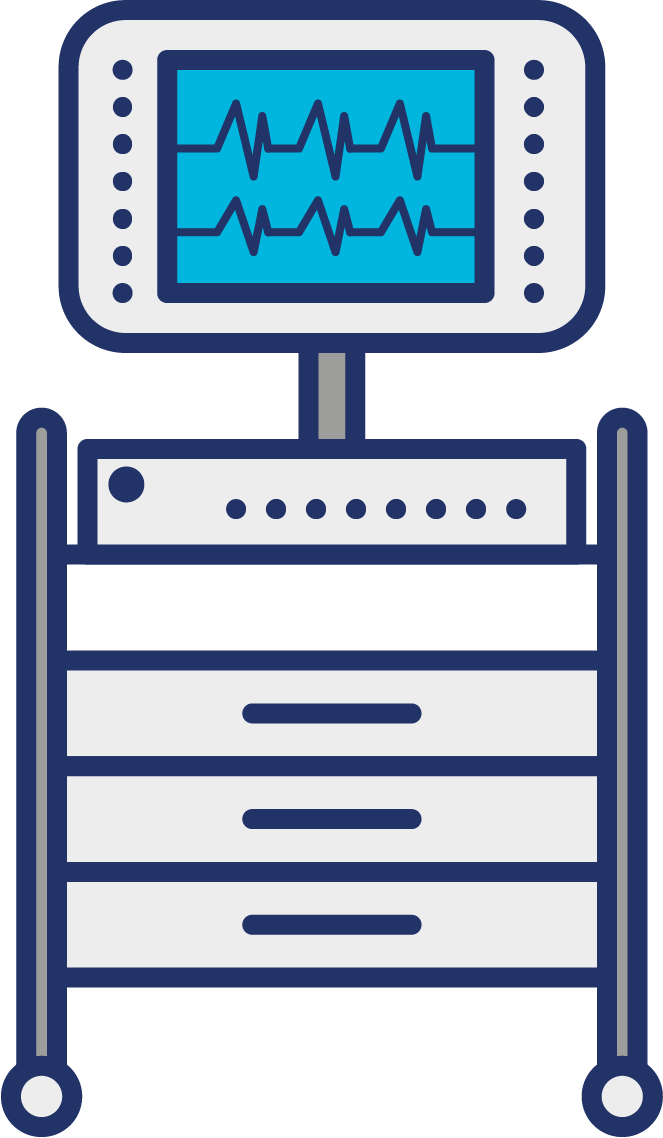 Medical engineering department
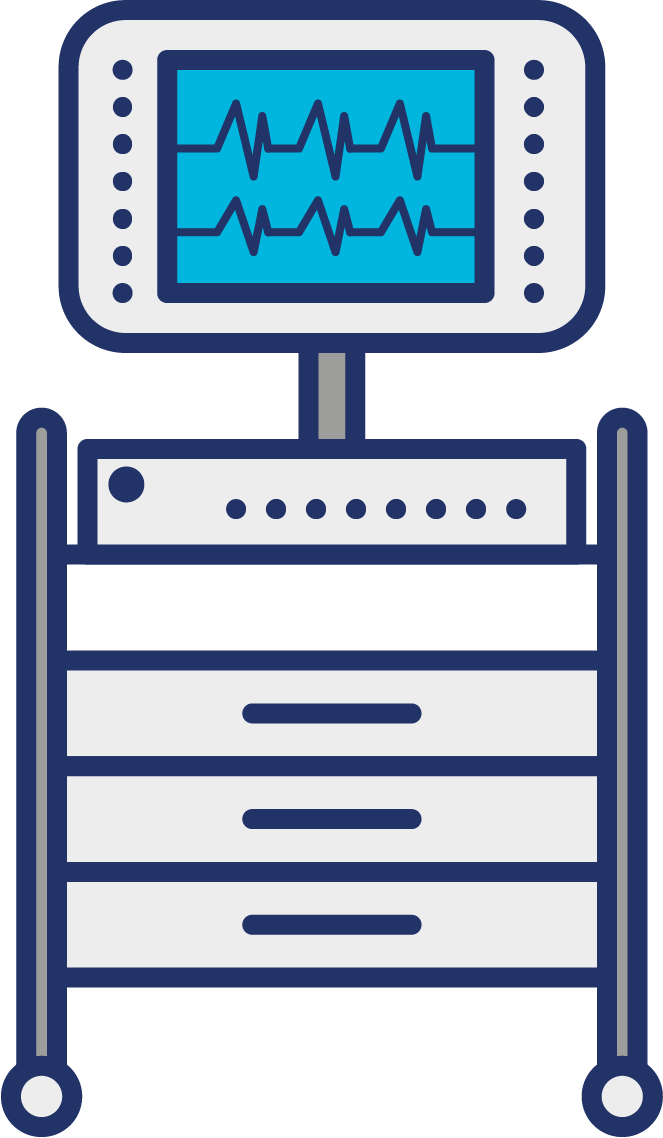 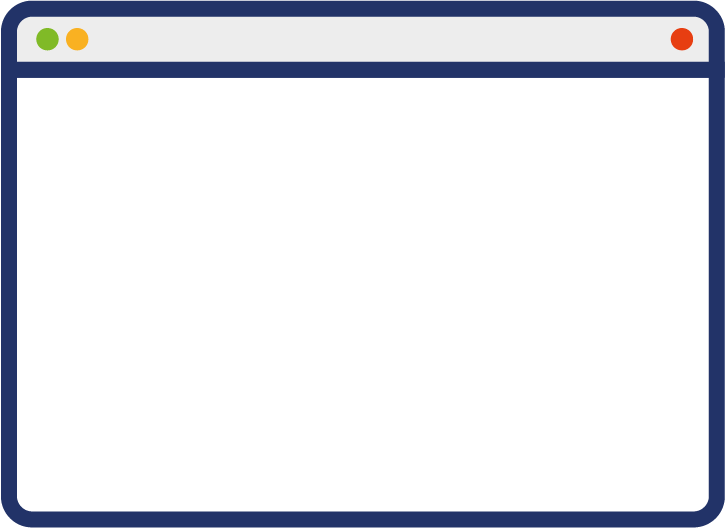 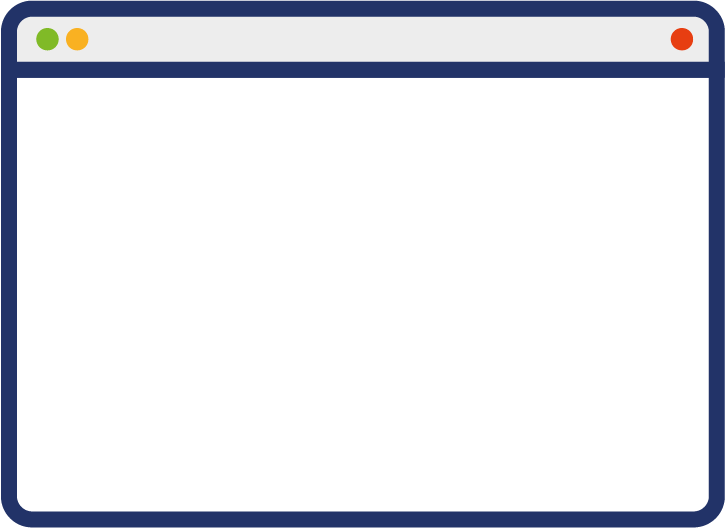 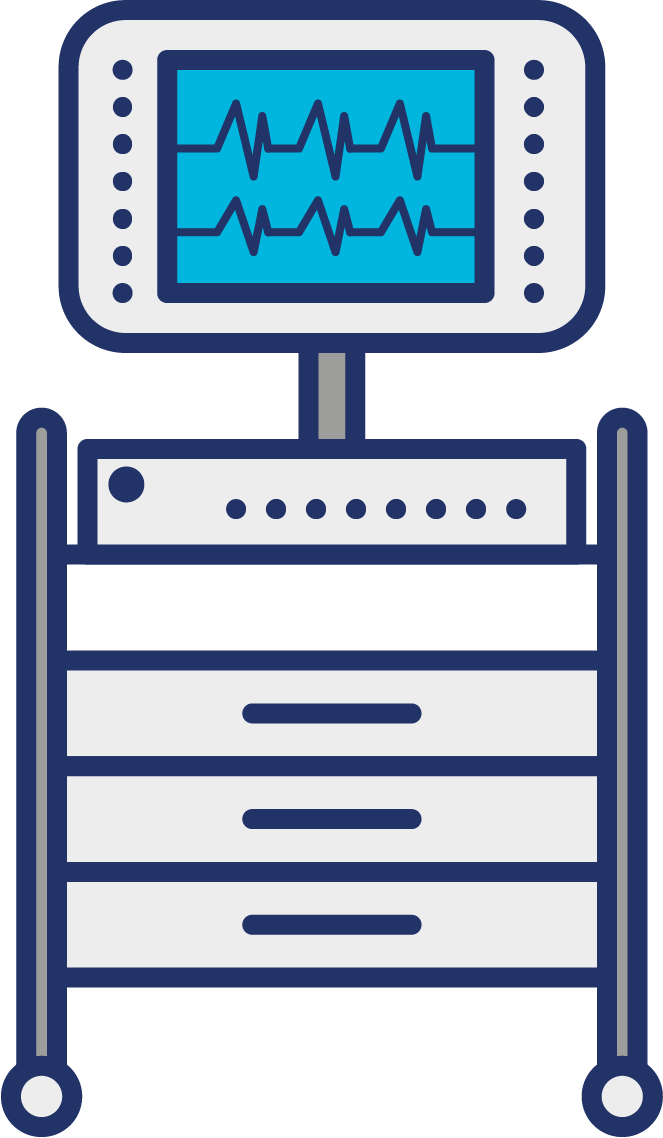 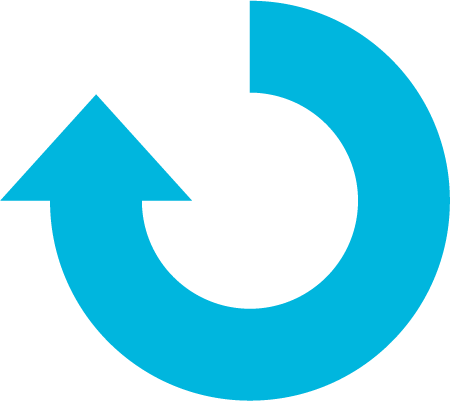 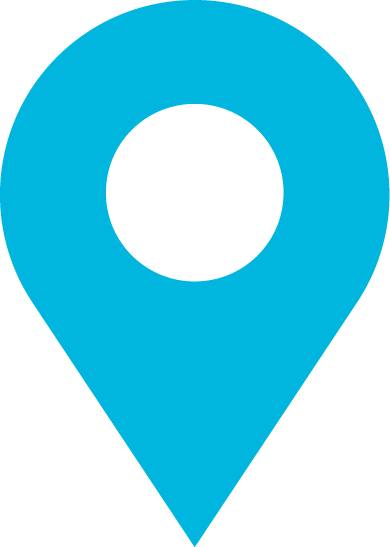 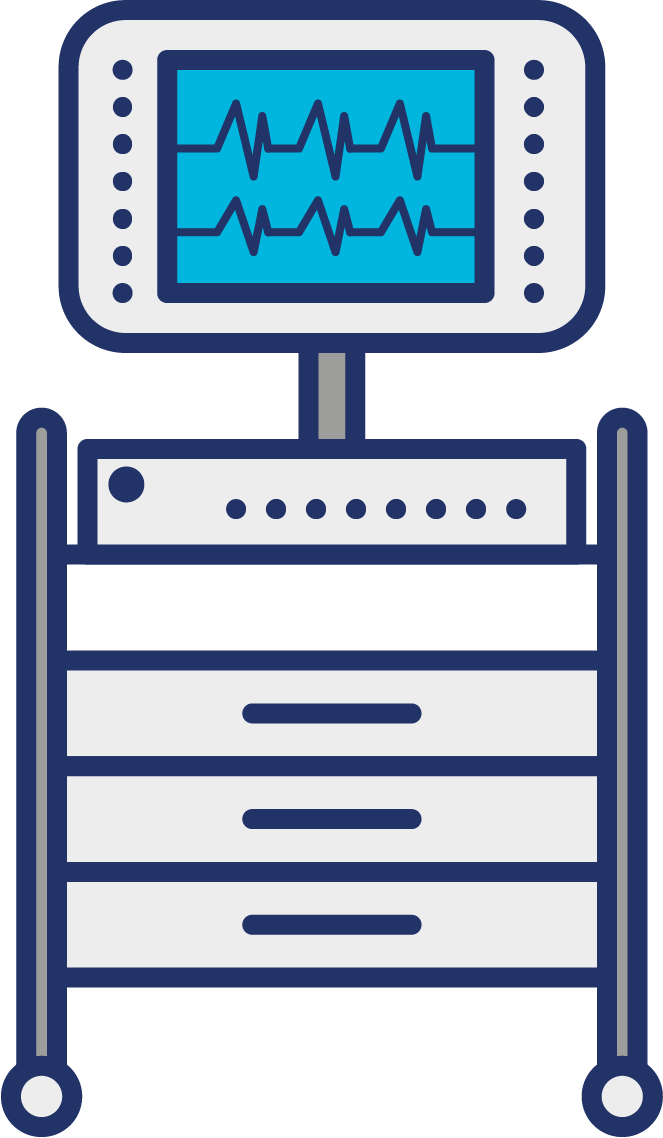 GTIN/GLN/GIAI
GTIN/GLN/GIAI
1. Medical equipment asset stored
2. Medical equipment catalogue in place and available to request equipment as needed
GLN
4. Medical equipment registered, updated and new location captured
6. Equipment returned to equipment store
Benefits
Clinical
Non Clinical
Medical equipment availability for patient care
Traceability and visibility of medical equipment across the hospital used for location tracking and infection control
Efficient recall process